Κεραμικά
Ορισμός
Η λέξη "κεραμικό" προέρχεται από το προάστιο Κεραμεικός της Αρχαίας Αθήνας και αναφερόταν αρχικά στην αγγειοπλαστική κεραμική, για ψημένα προϊόντα από πηλό. Σήμερα ο όρος κεραμικά υλικά έχει ευρύτερη χρήση και περιλαμβάνει όλα τα ανόργανα μη μεταλλικά υλικά που έχουν υποστεί θερμική κατεργασία σε υψηλές θερμοκρασίες (>1000 °C) είτε κατά το στάδιο της επεξεργασίας είτε κατά το στάδιο της εφαρμογής . Τα παραδοσιακά κεραμικά είναι τα πήλινα αντικείμενα, τούβλα και κεραμίδια. Στα κεραμικά περιλαμβάνονται επίσης το τσιμέντο και το γυαλί. Ως προηγμένα κεραμικά αναφέρονται υλικά τα οποία είναι χρήσιμα για τις ηλεκτρικές, ηλεκτρονικές, οπτικές ή μαγνητικές ιδιότητές τους.
Ιστορική Αναδρομή
Η αρχαία ελληνική κεραμική παρέχει πληροφορίες για την καθημερινή ζωή, τη θρησκεία, τη μυθολογία, το θέατρο, γενικά για την εποχή.
Τα αγγεία κατασκευάζονταν στον τροχό, ακολουθούσε η ένωση των επιμέρους τμημάτων, το στέγνωμα, η διακόσμηση και το ψήσιμο. Τη διαδικασία αυτή περιγράφει μία σειρά πινάκων που βρέθηκαν κοντά στην Κόρινθο, ενώ η πρώτη αναφορά του γεωμετρικού τροχού γίνεται από τον Όμηρο.
Η κεραμική είναι η τέχνη κατασκευής κεραμικών. Από τις αρχαιότερες τέχνες που έχουν καταγραφεί με αρχαιολογικά ευρήματα και χαρακτηρίζουν τον πολιτισμό της κάθε εποχής.
Υγρός πηλός παίρνει την επιθυμητή μορφή απ' τα ανθρώπινα χέρια και ξηραίνεται ώστε να αποκτήσει στερεά μορφή. Αργότερα μπαίνει σε ειδικό φούρνο και "ψήνεται" ώστε να αυξηθεί ή μηχανική του αντοχή.
Λόγω της ευκολίας στην δημιουργία επιθυμητών σχημάτων όπως δοχεία και ειδώλια, αλλά και της αντοχής των κεραμικών στο χρόνο, η κεραμική είναι η τέχνη / τεχνολογία για την οποία υπάρχουν παλαιότατα αρχαιολογικά ευρήματα.
Η Αγγειοπλαστική είναι μία από τις αρχαιότερες τέχνες και έχει να κάνει με την κατασκευή κυρίως πήλινων αγγείων. Αποτελεί κατηγορία της κεραμικής τέχνης, που αναφέρεται στον πηλό και σε όλες τις μορφές που μπορεί να πάρει.
Στην ουσία η κεραμική, ικανοποιούσε από την Προϊστορική εποχή, τις διάφορες ανάγκες της καθημερινής ζωής του ανθρώπου για κάποια στοιχειώδη σκεύη, και χρησιμοποιώντας το ποιο απλό και άμεσο υλικό -το χώμα- με υποτυπώδη επεξεργασία -λίγο νερό- μπορούσε να το μετατρέψει σε πηλό, και να δημιουργήσει έργα που μπορούμε να πούμε ότι σφράγισαν την εξέλιξη του πολιτισμού βοηθώντας παράλληλα στην χρονογράφηση της ιστορίας του.
Τα πρώτα σημάδια κατοίκων από κεραμικά ευρήματα ανακαλύπτονται στην Κρήτη το 7000πχ ενώ τα πρώτα πήλινα αγγεία της Νεολιθικής περιόδου εμφανίζονται γύρω στο 6000πχ. Η ιστορία της αγγειοπλαστικήςστην Ελλάδα δηλαδή μέχρι σήμερα συμπληρώνει τα 8000 χρόνια συνεχούς πορείας.
Πιό συγκεκριμένα και όσον αφορά τον Ελλαδικό χώρο, η αγγειοπλαστική αρχικά ακμάζει στην Κρήτη στα πρώτα Μινωϊκά χρόνια 3000-2100π.χ. και φτάνει στην μεγαλύτερή της ακμή στα μέσα Μινωϊκά 2100-1580π.χ. με την μορφή πήλινων σκευών.
Παρατηρώντας τις πρώτες ύλες (άργιλο - πηλό), τις φόρμες και την τεχνική κατασκευής (ειδικά των μεγάλων πιθαριών) αλλά και τον τρόπο ψησίματος που χρησιμοποιούσαν οι αρχαίοι πρόγονοί μας, νοιώθουμε ότι η μοναδική αυτή τέχνη έχει περάσει δια μέσω των αιώνων χωρίς ριζικές αλλαγές και συνεχίζεται ακόμα και σήμερα στον τόπο μας.
Οι περίοδοι
Πρωτογεωμετρική εποχή (1100/1050-950)
Γεωμετρική (900-700)
Ανατολίζουσα περίοδος (700-630)
Μελανόμορφος ρυθμός (620-450)
Ερυθρόμορφος ρυθμός (525-330)
	Κατά τα ελληνιστικά χρόνια. Παράλληλα πολλοί τρόποι διακόσμησης (γραπτή, εγχάρακτη, εμπίεστη) και γι’ αυτό για την κεραμική της εποχής αυτής χρησιμοποιείται απλώς ο όρος ελληνιστική. Συνηθισμένη ήταν η κατασκευή μελανόμορφων αγγείων με την εμβάπτιση τους σε μελανό κάνωπα, ενώ μετά το 100 π.Χ. ξεκινά η παραγωγή ερυθρόμορφων αγγείων. Τα περισσότερα ρωμαϊκά αγγεία είναι ερυθρόμορφα.
	Καθ’ όλη τη διάρκεια της αρχαιότητας έχουμε και αβαφή αγγεία.
Κεραμικό → κέραμος (πήλινο σκεύος, καμένο 
υλικό)
πλαστικές τέχνες, επεξεργασία πηλού
Υαλοποιημένα, μη υαλοποιημένα
σύσταση, 
ψήσιμο (λιώσιμο και 
ομογενοποίηση πηλού)
είδη κεραμικών :πορσελάνες, τερακότες, 
Απόγειο κεραμικής τέχνης
Αρχαίοι Έλληνες 
(κεραμικά αριστουργήματα), Κινέζοι 
(πορσελάνη, λευκός πηλός)
Υλικά που χρησιμοποιούνταν → φυσικά ,συγκολλητικά 
Εμφάνιση κεραμικών → ανάγκη φύλαξης (υγρών 
κυρίως) τροφίμων
Αρχαιότερα αγγεία → Νεολιθική εποχή, ακάθαρτος 
πηλός αναμεμειγμένος με πέτρες, ψήσιμο σε εστία
Διακόσμηση → αρχικά απλές γραμμές, στη συνέχεια 
γεωμετρικά σχήματα
Ανάπτυξη αγγειοπλαστικής σε Αίγυπτο, Ελλάδα, 
Ετρουρία
Μεσαίωνας → αραβική (ισπανομαυριτανική), ιταλική 
περίοδος. 
10ος αι. μ. Χ. → η κεραμική σημειώνει 
μεγάλη πρόοδο
Σύγχρονη κεραμική → επιμελημένη επιλογή 
των υλικών, επιστημονική τελειοποίηση του 
τρόπου παρασκευής
Σύγχρονες τεχνικές → απομιμήσεις 
παλαιότερων τεχνικών, οι τελειοποιήσεις που 
επιτυγχάνονται δεν τηρούνται πλέον μυστικές 
αλλά δημοσιεύονται και καθίστανται 
προσιτές σε όλους
Παρασκευές
Σχηματισμός κεραμικού → υγρά μείγματα 
αργίλου, που αφού ψηθούν απομακρύνεται 
το νερό από τον άργιλο
Χρήσεις
Πλακάκια διαστημικό λεωφορείο, θερμικών φραγμάτων, υψηλή θερμοκρασία γυαλί παράθυρα, οι κυψέλες καυσίμου: Aerospace Καταναλωτικές Χρήσεις: υαλικά, παράθυρα, κεραμικά, Corning ¨ υγιεινής, μαγνήτες, σερβίτσια, κεραμικά πλακίδια, φακοί, οικιακές συσκευές, αισθητήρες μικροκυμάτων Αυτοκίνητο: καταλυτικοί μετατροπείς, κεραμικά φίλτρα, αισθητήρες αερόσακων,βαλβίδες, μπουζί, αισθητήρες πίεσης, θερμίστορ, αισθητήρες δονήσεων, αισθητήρες οξυγόνου, γυαλί ασφαλείας παρμπρίζ, ελατήρια εμβόλων Ιατρική (Βιοκεραμική): ορθοπεδικά αντικατάσταση της άρθρωσης, πρόσθεση, οδοντιατρική αποκατάσταση, εμφυτεύματα οστών Στρατιωτικά: δομικά στοιχεία για το έδαφος, τον αέρα και πολεμικά οχήματα, πυραύλους, αισθητήρες Υπολογιστές: μονωτήρες, αντιστάσεις, υπεραγωγοί, πυκνωτές, σιδηροηλεκτρικά συστατικάΆλλες βιομηχανίες: τούβλα, τσιμέντο, μεμβράνες και φίλτρα, εργαστηριακός εξοπλισμός Επικοινωνίες:  επικοινωνιών laser οπτικών ινών, τηλεόραση και ραδιόφωνο
Φωτογραφίες
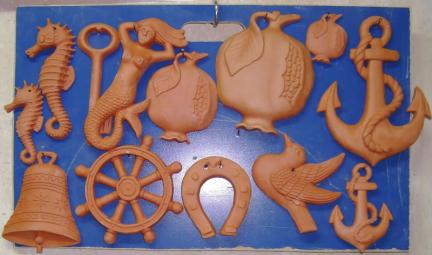 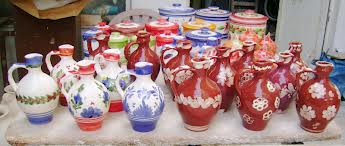 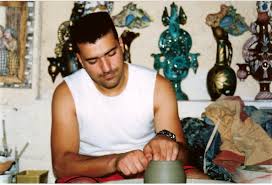 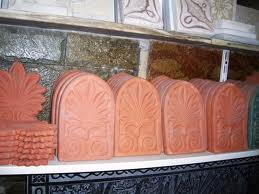 Βίντεο
Keramika-gr
Πηγές
http://keram
http://courseware.mech.ntua.gr/ml00001/mathimata/B1_Keramika_1.pdfika-gr.blogspot.gr/
http://el.wikipedia.org/wiki/%CE%9A%CE%B5%CF%81%CE%B1%CE%BC%CE%B9%CE%BA%CF%8C_%CF%85%CE%BB%CE%B9%CE%BA%CF%8C
Μαθητές
Παπαστάθη Αναστασία
Σαχλά Γεωργία
Σαμπάνι Μπρικένα
Τσαούση Κλαούντια
Φράγκου Ιωάννα